Seminář pro žadatele výzvy č. 03_22_32 (iti)
Kolektiv odd. 823
10. 11. 2022 Praha
Obecné informace
2
[Speaker Notes: 03_22_032 Integrované územní investice – zaměstnanost
Schváleno 48 námětů o objemu 630 mil. Kč.]
Rozdělení alokace
3
Oprávnění žadatelé 1
Subjekt registrovaný v ČR (IČ nebo IČO).
Aktivní datová schránka.
Není v likvidaci, úpadku, insolvenčním řízení.
Není na něj vydán inkasní příkaz.
Žádná pravomocná pokuta za nelegální práci v posledních 3 letech.
Nevlastní veřejný funkcionář nebo jím ovládaná osoba více než 25 %.
Doba existence alespoň 1 rok při podání žádosti.
4
Oprávnění žadatelé 2
Nestátní neziskové organizace.
Spolky, o.p.s., ústavy, církevní právnické osoby.
Obce, dobrovolné svazky obcí.
Vzdělávací a poradenské instituce.
FO i PO, hlavní činností vzdělávací a poradenské služby, které souvisejí se zprostředkováním zaměstnání (CZ-NACE 78 či 85)
Daňové přiznání ověřené FÚ / příloha účetní závěrky (ne školy).
Hospodářská komora ČR.

Podmínka administrativní, finanční a provozní kapacity.
1/5 obrat vs. CZV, počet zaměstnanců vs. RT projektu (úvazky).
Součást HPFN – kritérium Oprávněnost žadatele.
5
Oprávnění partneři
Partner bez FP:
Právní forma bez omezení.
Žádný finanční příspěvek za účast při realizaci projektu.

Partner s FP:
Existence min. 3 roky před vyhlášením výzvy.
Zákaz obchodních korporací.
Komplexní práce s CS, nezastupitelná role při dosažení cílů projektu, zřejmá dlouhodobá práce s CS v daném regionu.
Nemusí splňovat administrativní, finanční, provozní kapacitu.
Roli a míru zapojení popsat v povinné příloze žádosti o podporu.

Další zapojené subjekty – dodavatelé, zaměstnavatelé.
6
Cílové skupiny 1
7
[Speaker Notes: Podrobněji příloha č. 2 výzvy.

Nelze podporovat stávající zaměstnance.]
Cílové skupiny 2
Absolventi.
Migranti a azylanti.
Mladí lidé bez praxe mladší 30 let (tj. do 29 let včetně).
Osoby dlouhodobě či opakovaně nezaměstnané.
Osoby pečující o malé děti.
Osoby s jiným znevýhodněním na trhu práce.
Osoby s kumulací znevýhodnění na trhu práce.
Osoby s nízkou úrovní kvalifikace.
Osoby se zdravotním postižením.
Osoby sociálně vyloučené a osoby sociálním vyloučením ohrožené.
Osoby ve věku 55 a více let.
Žáci a studenti posledních ročníků škol.
8
[Speaker Notes: Podrobněji příloha č. 2 výzvy.

Doplnění k definicím:
- Osoby pečující o osoby do 15 let a „neaktivita“ + další požadavky.
Zaměstnaní zájemci o zaměstnání se neslučují s CS, kde je podmínka doby nezaměstnanosti.
Žáci a studenti – výjimka studia, nutné specifikovat výběr CS a odůvodnit (problémy CS – nikoliv projekty plošné pro studenty)]
Analýza Cílové skupiny
Povinná příloha žádosti o podporu, max. 10 stran.
Doporučeno volit omezené max. 3 CS – ke každé uvést:
Analýzu poptávky a potřeb trhu práce v daném regionu.
Zdůvodnění volby dané CS + její vymezení a specifika.
Popis a zdůvodnění znevýhodnění zvolené CS.
Specifika CS v regionu včetně její kvantifikace.
Způsob kontaktování a zapojení CS do projektu.
Při spolupráci s ÚP ČR popis konkrétních předběžně domluvených kroků.
Volbu a skladba aktivit s ohledem na cílovou skupinu.
Přizpůsobení aktivit projektu situaci a stavu dané CS.
Jak zajištěn individuální přístup a zohlednění specifických potřeb CS.
Popis zkušeností žadatele (a partnera) se zvolenou CS.
Indikativní seznam potenciálních zaměstnavatelů.
9
[Speaker Notes: Podrobněji příloha č. 2 výzvy.

Kombinace CS možná – vyčíslení zastoupení v projektu.
Důležité je vlastní šetření a vlastní informace – ne pouze statistiky z ÚP ČR.
Indikativní seznam zaměstnavatelů souvisí s popisem aktivity zprostředkování zaměstnání/tréninku.]
podporované aktivity
10
[Speaker Notes: Podrobněji příloha č. 1 výzvy.
Překryvy aktivit mezi sebou (kompetence x návyky).
Poradenství x motivace.]
podporované aktivity
11
[Speaker Notes: Podrobněji příloha č. 1 výzvy.]
podporované aktivity
12
[Speaker Notes: Podrobněji příloha č. 1 výzvy.
Podmínky poskytování mzdového příspěvku 
Ne ke stejnému zaměstnavateli v posledních třech letech.
OZP na volný trh práce z 50 %.

Uvádět, u koho bude příjemce zaměstnávat a v jaké míře, pokud různorodý projekt.]
podporované aktivity
13
[Speaker Notes: Podrobněji příloha č. 1 výzvy.]
Popis Aktivit
KDO, CO, KDY, KDE, JAK, PROČ, KOLIK.
Jasně popsat účel, obsah, způsob provádění, časovou dotaci, místo realizace, zodpovědnou osobu, počet účastníků, výdaje.
Provázanost aktivit s rozpočtem, realizačním týmem, výstupy.
Zřejmý soulad mezi zvolenými KA, cíli projektu a potřebami CS.

Důkladně popsat složení, činnosti a zapojení RT.
Jak pozice hrazené z přímých osobních nákladů, tak z paušálu.

Vhodné doložit rovněž harmonogram realizace KA.
14
[Speaker Notes: Využít případně přílohu žádosti.]
NEpodporované Aktivity
Vzdělávání členů realizačního týmu či zaměstnavatelů.
Volnočasové aktivity pro cílovou skupinu.
Dočasné přidělení zaměstnance k výkonu práce pro jinou právnickou nebo fyzickou osobu.
Veřejně prospěšné práce dle zákona o zaměstnanosti.
Podpora stávajících zaměstnanců.
Zahraniční stáže.
Tvorba a pilotní ověřování nových či inovativních nástrojů aktivní politiky zaměstnanosti (aktivity PO 3 OPZ+).
Aktivity zaměřené na poskytování a rozvoj sociálních služeb dle zákona o sociálních službách.
15
[Speaker Notes: Pozor na projekty 
Převzaté z jiných SC
Problém překryvů (ÚP ČR – mělo by být již vyjednáno, soutěžní výzvy)]
Finanční aspekty výzvy
16
financování
Ex ante financované projekty 
CZV v rozmezí  4,8 – 25 mil. Kč.
Max. doba realizace 36 měsíců, do 30. 6. 2027.
Přímé osobní náklady + 40% paušál + jednotka pro mzdové příspěvky (27 835 Kč při úvazku 1,0).
EU podíl 76,735 %, spoluúčast příjemce min. 5 %.
VP pouze de minimis, ne bloková výjimka.
17
spolufinancování
18
[Speaker Notes: Význam hvězdiček u jednotlivých subjektů bude vysvětlen na dalším slidu.]
Pole % vlastního financování
Specifikum výzev, u nichž je místem realizace celá ČR a současně je požadovaný podíl žadatele na financování celkových způsobilých výdajů vyšší než nula (hvězdičky v kap. 3.5. výzvy – Míra podpory). 
IS KP21+ vyžaduje vyplnění tří údajů vlastního spolufinancování – a to konkrétně za každou kategorii regionu (méně rozvinuté, přechodové, více rozvinuté).
Žadatelé s jednou (*) uvedou hodnoty 5 %, 5 % a 5 %.
Žadatelé se dvěma (**) uvedou hodnoty 10 %, 10 % a 10 %.
Žadatelé se třemi (***) uvedou hodnoty 15 %, 30 % a 60 %.
19
[Speaker Notes: *) Podíl žadatele pro část projektu spadající do kategorie „méně rozvinutých regionů“ činí 5 %, podíl žadatele pro část projektu spadající do kategorie „přechodových regionů“ činí 5 %, podíl žadatele pro část projektu spadající do kategorie „více rozvinutých regionů“ činí 5 %.
**) Podíl žadatele pro část projektu spadající do kategorie „méně rozvinutých regionů“ činí 10 %, podíl žadatele pro část projektu spadající do kategorie „přechodových regionů“ činí 10 %, podíl žadatele pro část projektu spadající do kategorie „více rozvinutých regionů“ činí 10 %.
***) Podíl žadatele pro část projektu spadající do kategorie „méně rozvinutých regionů“ činí 15 %, podíl žadatele pro část projektu spadající do kategorie „přechodových regionů“ činí 30 %, podíl žadatele pro část projektu spadající do kategorie „více rozvinutých regionů“ činí 60 %.]
Forma FINANCOVÁNÍ
20
[Speaker Notes: každá platba ponížena o příslušné  % spolufinancování]
Způsobilost výdajů
Způsobilý výdaj splňuje všechny tyto podmínky:
je v souladu s právními předpisy (např. zákon o registru smluv)
je v souladu s pravidly programu a s podmínkami poskytnutí podpory
je přiměřený (princip 3E)
vzniknul v době realizace projektu a byl uhrazen nejpozději do okamžiku ukončení administrace ZZoR, resp. ZŽoP,
je řádně identifikovatelný, prokazatelný a doložitelný (např. fakturami, smlouvami atd.),
je nezbytný pro dosažení cílů projektu.

Blíže viz kap. 6.1 Specifické části pravidel pro žadatele a příjemce.
21
[Speaker Notes: ŘO upozorňuje příjemce na zákon č. 340/2015 Sb., o zvláštních podmínkách účinnosti některých smluv, uveřejňování těchto smluv a o registru smluv (zákon o registru smluv). 
Tento předpis kromě jiného stanovuje, že prostřednictvím registru smluv se povinně uveřejňuje jakákoli soukromoprávní smlouva (včetně ujednání s dodavatelem v podobě objednávky), u které hodnota jejího předmětu převyšuje 50.000 Kč bez DPH a jejíž smluvní stranou je: 
a) Česká republika, 
b) územní samosprávný celek, včetně městské části nebo městského obvodu územně členěného statutárního města nebo městské části hlavního města Prahy, 
c) státní příspěvková organizace, 
d) státní fond, 
e) veřejná výzkumná instituce nebo veřejná vysoká škola, 
f) dobrovolný svazek obcí, 
g) regionální rada regionu soudržnosti, 
h) příspěvková organizace územního samosprávného celku, 
i) ústav založený státem nebo územním samosprávným celkem, 
j) obecně prospěšná společnost založená státem nebo územním samosprávným celkem, 
k) státní podnik nebo národní podnik, 
l) zdravotní pojišťovna, 
m) Český rozhlas nebo Česká televize, nebo 
n) právnická osoba, v níž má stát nebo územní samosprávný celek sám nebo s jinými územními samosprávnými celky většinovou majetkovou účast, a to i prostřednictvím jiné právnické osoby. 


Přiměřeností výdaje se rozumí dosažení optimálního vztahu mezi jeho hospodárností, účelností a efektivností a že výše výdaj odpovídá cenám v místě a čase obvyklým.]
ROZPOČET
Příklad částek
Základní struktura rozpočtu:
22
[Speaker Notes: Celkové způsobilé výdaje 
1.1. Osobní náklady 
1.1.1. Pracovní smlouvy 
1.1.2. Dohody o pracovní činnosti 
1.1.3. Dohody o provedení práce 
1.2. Paušální sazba 
1.3. Mzdové příspěvky 
1.3.1 Mzdové příspěvky na pracovní místa 
1.3.2 Mzdové příspěvky – účast na vzdělávací akci 
2.     Celkové nezpůsobilé výdaje]
Osobní náklady 1
Přímé osobní náklady
pouze pracovní pozice uvedené ve výzvě v Příloze č. 3 
nepatří sem náklady na odměňování osob vymezených v kap. 6.2.14.1 (viz dále)
mzdy musí respektovat obvyklé mzdy a platy v místě, čase a oboru (https://www.esfcr.cz/obvykle-ceny-a-mzdy-platy-opz nebo www.mpsv.cz/ISPV.php)
hrubá mzda + odvody zaměstnavatele na sociální a zdravotní pojištění a další poplatky spojené se zaměstnancem hrazené zaměstnavatelem povinně na základě právních předpisů (např. zákonné pojištění odpovědnosti zaměstnavatele za škodu při pracovním úrazu nebo nemoci z povolání)
23
[Speaker Notes: Příloha č. 3 - pracovní náplně jsou stručnou inspirací, nejedná se o taxativní výčet. Žadatel v PŽ uvede vždy popis pracovní činnosti dané pozice s ohledem na konkrétní aktivity projektu, jejich časový rozsah, cílovou skupinu a potřeby žadatele. Uvádí se i popis pozic hrazených z paušálu.
Pozice typu Garant, Koordinátor, Lektor, Pracovní poradce, Odborný pracovník/konzultant, Terénní pracovník, Specialista trhu práce, Dluhový poradce, Mentor, Psycholog, aj.

Příloha č. 3 dále uvádí požadovanou kvalifikaci, formu zaměstnání, předpokládaný úvazek i měsíční sazbu.
Pro porovnání osobních výdajů s obvyklou výší v daném oboru, čase a místě lze využít Informační systém o průměrném výdělku (ISPV). Informační systém je dostupný na stránkách www.mpsv.cz/ISPV.php.]
Osobní náklady 2
24
[Speaker Notes: 1) administrativní činnosti spojené s řízením projektu či organizace (např. příprava dokumentů před zaúčtováním, skenování/kopírování účetních a jiných dokladů) a s plněním povinností archivace dokumentů k projektu; 
2) administrativní činnosti spojené s organizačním zabezpečením aktivit projektu (např. rezervace prostor pro vzdělávací akci, komunikace s lektory, registrace účastníků akce probíhající před danou akcí, zajištění auditní stopy o akci, příprava prezenčních listin a pozvánek pro účastníky akce); 
3) administrativní činnosti spojené s výběrem dodavatele pro projekt, včetně uzavření smlouvy s dodavatelem/vyhotovení objednávky (týká se přímých nákupů bez realizace zadávacích řízení a také s realizací zadávacích řízení); 
4) finanční řízení projektu či organizace, včetně vedení účetnictví a vedení mezd pracovníků, agendy rozpočtování a agendy bankovních transferů a hotovostní pokladny s výjimkou případů, kdy mají tyto činnosti přímou vazbu na podporované aktivity uvedené ve výzvě k předkládání žádostí o podporu (zejména u projektů zaměřených na podporu sociálního bydlení nebo na programy bezpečnosti a prevence kriminality);]
Osobní náklady 3
Odměny jsou způsobilé za podmínky splnění mimořádného nebo zvlášť významného úkolu (zaměstnavatel stanoví ve svém vnitřním předpisu); Musí být náležitě zdůvodněny v ZoR!
V IS KP 21+  případné náklady na odměny zadávejte jako samostatný řádek pod příslušnou nadřazenou položku (PS/DPČ/DPP), jako měrnou jednotku uveďte projekt.
PS, DPČ, DPP musí obsahovat popis činnosti, identifikaci projektu a rozsah činnosti pro projekt, výši odměny.

	PS, Dohoda nesmí být podepsána stejnou osobou na jedné straně jakožto zaměstnavatelem a na druhé straně jakožto zaměstnancem!
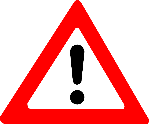 25
[Speaker Notes: ŘO považuje výdaje plynoucí z uzavřeného pracovněprávního vztahu stejnou osobou na straně zaměstnavatele i zaměstnance za nezpůsobilé v projektech financovaných z OPZ+ zejména z důvodu, že v tomto případě není splněna zásada plynoucí z § 2 zákona č. 262/2006 Sb., zákoníku práce. Práce má být v pracovněprávním vztahu vykonávána ve vztahu nadřízenosti zaměstnavatele a podřízenosti zaměstnance, jménem zaměstnavatele a podle pokynů zaměstnavatele. Pokud na straně zaměstnavatele i zaměstnance vystupuje stejná osoba, pak není jasné, kdo zaměstnanci přiděluje a kontroluje jeho práci.]
Osobní náklady 4
V PŽ v poli Popis RT projektu bude u každé pozice uvedeno:
výše úvazku či počet hodin
popis činnosti (pozor na překryv s jinými pozicemi, např. u garanta)
rozklíčování, které N z přímých osobních nákladů a které z paušálu.

V popisu klíčových aktivit projektu musí být uvedeny jednotlivé pozice RT, které se na aktivitě budou podílet. Pokud se člen RT bude podílet na více aktivitách, v příslušné aktivitě bude uveden vždy adekvátní předpokládaný podíl úvazku na danou aktivitu.
26
Paušální sazba
Výdaje, které nepatří do přímých osobních nákladů nebo mezi mzdové příspěvky, hrazeny z tzv. 40% paušální sazby (dle čl. 56 odst. 1 obecného nařízení). 
Veškeré nákupy vybavení, služeb, doprovodná opatření.
V rámci ZoR/ŽoP bude prokazováno dopočtem 40 % z vynaložených osobních nákladů.


V rámci změn projektu nebude možné přesouvat prostředky z položky Mzdové náklady do jiných položek rozpočtu a naopak.
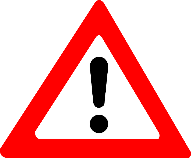 27
[Speaker Notes: V případě jakéhokoli snížení částky přímých osobních nákladů dojde k adekvátnímu snížení částky výdajů financovaných paušální sazbou tak, aby byla zachována výše paušální sazby.]
Mzdový příspěvek na pracovní místo 1
Mzdový příspěvek na pracovní místo
výdaje související s umístěním osoby na trh práce
lze čerpat pouze na PS a DPČ, nelze čerpat na DPP
měrnou jednotkou je 0,05 úvazek/měsíc 
	příklad: úvazek 1,0  →    1/0,05 = 20 jednotek za měsíc
		úvazek 0,3 →    0,3/0,05 = 6 jednotek za měsíc
fixní jednotkový náklad 1 391,75 Kč (např. úvazek 1,0 činí 20 jednotek za měsíc tj. 27 835 Kč vč. odvodů)
jednotka je v ISKP přednastavena – celkový náklad nutno dopočíst dle počtu plánovaných úvazků (jednotek) a délky poskytování MP
28
[Speaker Notes: Náklady v položkách 1.3.1. (Mzdové příspěvky na pracovní místa) a 1.3.2 (Mzdové příspěvky – účast na vzdělávací akci) jsou financovány v režimu jednotkových nákladů, pro které je v rozpočtu stanovena fixní částka. Žadatel proto vyplní plánovaný počet jednotek. Celková částka na položce se stanoví automaticky jako součin plánovaného počtu jednotek a jednotkového nákladu stanoveného ŘO.
Podporu z OPZ+ nelze v případě mzdových příspěvků čerpat na osobní náklady plynoucí z DPP!!!]
Mzdový příspěvek na pracovní místo 2
Pracovní místo v rozmezí 0,05 - 1,0 úvazku
Dodržení maximálně úvazku 1,0 u tohoto subjektu 
splnění jednotky se v ZoR dokládá
sjednaným pracovněprávním vztahem
smlouvou/dohodou o poskytnutí mzdových příspěvků zaměstnavateli (pokud není zaměstnavatel příjemce nebo partner),
přehledem o čerpání mzdových příspěvků. 
dosažení jednotky je v ZoR vyhodnocováno za kalendářní měsíc
proplacení jednotek na základě počtu prokázaných „0,05 úvazkoměsíců“ za sledované období
29
[Speaker Notes: Mzdové příspěvky nelze nárokovat za osobu s pracovní smlouvou/dohodou o pracovní činnosti, která je podepsána stejnou osobou na jedné straně jakožto zaměstnavatelem a na druhé straně jakožto zaměstnancem. 
Proplacení jednotek na základě počtu prokázaných „0,05 úvazkoměsíců“ za sledované období se zaokrouhluje se na celé jednotky dolů.]
Mzdový příspěvek na pracovní místo 3
Příklad: V případě sjednaného úvazku 0,25 po dobu 6 měsíců probíhá výpočet dosaženého počtu jednotek takto:
počet jednotek za měsíc: 0,25/0,05 = 5 jednotek/měsíc
celkový počet jednotek: 5 x jednotka 0,05 úvazku/měsíc x 6 měsíců = celkem 30 jednotek
Příjemce vykáže ve zprávě o realizaci projektu a související žádosti o platbu 30 dosažených jednotek.

Začátek/ukončení PP či dohody v jiný než první/poslední den v měsíci nebo nemocenská, ošetřovné – jednotkové náklady se hradí poměrnou částkou.
30
[Speaker Notes: Při výpočtu poměrné části jednotkového nákladu se vychází z FPD pro měsíc, ve kterém zaměstnanec odpracuje nižší počet dnů, než je stanoven FPD pro daný měsíc (obvykle v případě začátku/ukončení pracovního poměru k jinému datu než k prvnímu/poslednímu dni v měsíci). Výpočet se vztahuje k základní jednotce 0,05 úvazku/měsíc a příjemce si může nárokovat pouze takový počet jednotek, který odpovídá násobku 0,05 úvazku až do výše odpovídající odpracovanému úvazku u zaměstnavatele v daném měsíci. Dosažený počet jednotek se při výpočtu zaokrouhluje na celé jednotky dolů.
Konkrétní příklad viz Specifická část pravidel, kap. 6.2.7.1.]
indikátory
31
[Speaker Notes: Závazkové MI = v žádosti o podporu uvedena cílová hodnota.
Sledované MI = v žádosti o podporu není uvedena cílová hodnota => nenaplnění není sankcionováno.

Finanční opravy (sankce) při nenaplnění cílových hodnot závazkových MI – podrobněji kap. 18.2.1 Obecné části pravidel.
Naplnění pod 85 % u výstupových MI (600 000 a 672 001) a pod 75 % u výsledkových MI (626 000).

Každý účastník se do každého MI počítá max. jednou bez ohledu na to, kolik aktivit/kurzů absolvoval.]
Veřejná podpora 1
32
[Speaker Notes: Kap. 21 Obecné části pravidel.

Posouzení veřejné podpory se ve výzvě č. 32 týká především čerpání mzdových příspěvků pro zaměstnavatele účastníků projektu.

Další zapojené subjekty: žádost o posouzení a případné poskytnutí veřejné podpory / podpory de minimis + čestné prohlášení žadatele o podporu de minimis dle nařízení č. 1407/2013 (obecná a silniční nákladní doprava) nebo dle nařízení č. 1408/2013 (zemědělská prvovýroba) + výpočet požadované částky.]
Veřejná podpora 2
33
Veřejná podpora 3
MP nelze poskytnout státním organizacíma státním příspěvkovým organizacím!
Policie, FÚ, fakultní nemocnice, příspěvkové organizace ministerstev.
Pozor na riziko duplicity!
Pozice financované formou vyrovnávacích plateb (sociální služby).
Pozice hrazené z jiných projektů MPSV (NN, paušál, jednotky).
Bez posouzení VP riziko nezpůsobilých výdajů!
Nejprve posoudit VP, pak teprve proplácet zaměstnavateli.
Nepřekročit schválenou výši de minimis – včas podat žádost o novou VP.
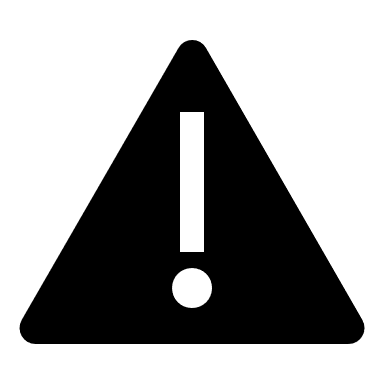 34
Povinné přílohy
35
[Speaker Notes: Vyjádření ŘV ITI – v poli „Hodnoty indikátorů projektu“ uvedeny všechny závazkové indikátory pro danou výzvu + pole „Předpokládaný (nejzazší) termín pro předložení žádosti o podporu na ŘO“ znamená datum platnosti stanoviska.

Evidující osoba - § 2 zákona č. 37/2021 Sb.
Skutečný majitel - § 7 zákona č. 37/2021 Sb.]
Čp o souladu námětu se žádostí
36
Podání žádosti
37
[Speaker Notes: - Nutné mít kvalifikovaný elektronický podpis.
- Elektronickou / úředně ověřenou papírovou plnou moc nutné připojit k žádosti – zmocněnec vždy podepisuje přímo v IS KP21+.]
Hodnocení a výběr projektů
38
[Speaker Notes: Výběrová komise nebude zapojena + místo individuálních hodnotitelů hodnoticí komise.

Průběžná výzva => rozhoduje čas podání.

Projekt, který nesplnil kvalitativní hranici a byl vyřazen, může být po přepracování znovu předložen (nová žádost o podporu) – pokud by už v rámci dané aglomerace nebyly k dispozici prostředky, bude vyřazen ve fázi HPFN.]
Hpfn - Kritéria přijatelnosti
39
[Speaker Notes: HPFN – podrobněji kap. 4.2 Specifické části pravidel.
Dokončit do 30 pracovních dnů od předložení žádosti.
Vylučovací kritéria (ano/ne).
Kritéria přijatelnosti neopravitelná.

Žádost, u které dojde k překročení 130 % disponibilní částky je v procesu hodnocení a výběru ponechaná, později předložené žádosti musí být vyřazeny.]
Kritéria formálních náležitostí
40
[Speaker Notes: Možnost 1 opravy u formálních náležitostí – zpravidla 5 pracovních dnů.
Konečné stavy HPFN: Žádost o podporu splnila formální náležitosti a podmínky přijatelnosti vs. Žádost o podporu nesplnila formální náležitosti a podmínky přijatelnosti.]
Popis Věcného hodnocení
41
[Speaker Notes: Finální stavy:
- Žádost o podporu splnila podmínky věcného hodnocení.
- Žádost o podporu splnila podmínky věcného hodnocení s výhradou.
- Žádost o podporu nesplnila podmínky věcného hodnocení.

Finální stavy po hodnocení a výběru projektů:
- Žádost o podporu doporučena k financování (HK nestanovila podmínky realizace).
- Žádost o podporu doporučena k financování s výhradou (HK stanovila podmínky realizace).
- Žádost o podporu zařazena mezi náhradní projekty (pro projekty zařazené do zásobníku projektů).]
kritéria Věcného hodnocení
42
[Speaker Notes: Podrobný popis v příručce pro hodnotitele.]
časté chyby – kritérium potřebnost
Přínos projektu není podložen věrohodnými a analýzou podloženými informacemi.
Popis CS obsahuje obecně známé problémy bez vazby na ověřitelné zdroje či vlastní šetření.
Chybí popis vazby na region (obecný popis důsledků nezaměstnanosti), chybí situační analýza.
Uvádění statistických údajů bez provedení vlastní analýzy.
Žadatel zaměňuje problém CS s problémem na trhu práce (nedostatek pracovníků v oblasti sociálních služeb v regionu x rekvalifikace CS na práci v sociálních službách).
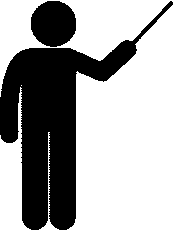 43
[Speaker Notes: Kritérium 1 Potřebnost
Nejštědřeji ohodnocené kritérium.
Vymezení problému a cílové skupiny.
Zaměřuje se projekt na problém/nedostatky, který/é je skutečně potřebné řešit a je CS adekvátní náplni projektu?
Dotazníkové šetření CS před vstupem do projektu.

Hlavní zdroj informací: Popis projektu, Cílová skupina, Analýza potřeb CS.]
časté chyby – INTERVENČNÍ LOGIKA
Cíle by měly být ověřitelné dle metody SMART.
Příliš obecné cíle, které nejdou ověřit nebo jich nelze dosáhnout, např. zvýšení zaměstnanosti CS v regionu.
Místo cílů uváděny aktivity.
Cíle neodpovídají problému, který má projekt řešit.
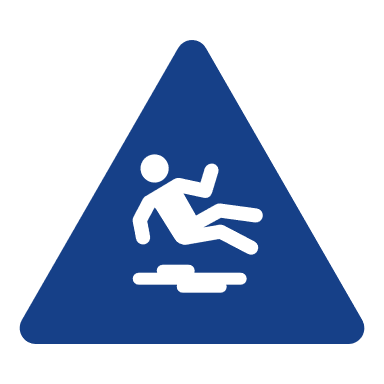 44
[Speaker Notes: Kritérium 2 Účelnost:
2.1 Cíle a konzistentnost (intervenční logika) projektu.
Je cíl projektu nastaven správně a povedou zvolené KA a jejich výstupy k jeho naplnění?
Cíl/e musí být SMART – konkrétní, měřitelný, dosažitelný, realistický a ohraničený v čase.

Hlavní zdroj informací: Popis projektu, CS, KA.]
časté chyby – ZPŮSOB OVĚŘENÍ
Nejsou uvedena kritéria a metody k ověření, zda a jak bylo cílů dosaženo
Nezdůvodněn počet osob z CS zapojených do jednotlivých KA nebo umístěných na PM (není uveden způsob/metody práce s CS).
Uvádět výstupy ke všem KA.
Smlouva o vstupu do projektu.
Prezenční listiny.
Osvědčení o akreditaci kurzu.
Dohody o tréninkových místech.
Kopie pracovních smluv.
Závěrečná zkouška z rekvalifikace.
Certifikát o absolvování apod.
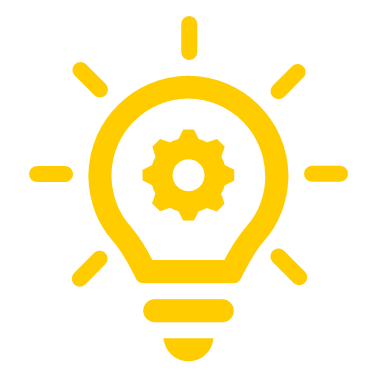 45
[Speaker Notes: Kritérium 2 Účelnost:
2.2 Způsob ověření dosažení cíle projektu.
Jak vhodný způsob pro ověření dosažení cíle žadatel v projektu nastavil?

Zdroj informací: Popis projektu.]
časté chyby – EFEKTIVITA PROJEKTU
46
[Speaker Notes: Kritérium 3 Efektivnost a hospodárnost:
3.1 Efektivita projektu, rozpočet.
S ohledem na plánované a potřebné výstupy je navrženo efektivní a hospodárné použití zdrojů?

Zdroj informací: Rozpočet, Popis projektu, CS, KA, Indikátory.]
časté chyby: ADEKVÁTNOST MI
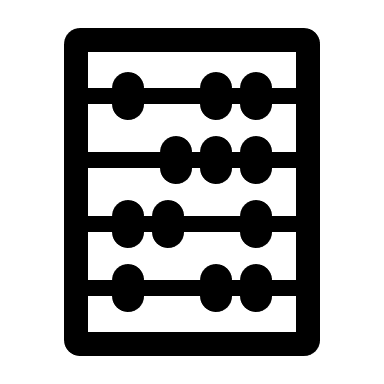 Indikátory neodpovídají klíčovým aktivitám.
Chybí popis a výstupy, nemožnost posoudit pravděpodobnost naplnění.
Cílové hodnoty nejsou nastaveny v souladu s platnou metodikou pro dané indikátory.
Nezohlednění rizik nedokončení aktivity.
Např. předpoklad 100% úspěšnosti absolvování rekvalifikace.
47
[Speaker Notes: Kritérium 3 Efektivnost a hospodárnost:
3.2 Adekvátnost indikátorů:
Jak jsou nastaveny cílové hodnoty indikátorů?

Zdroj informací: Rozpočet, Popis projektu, CS, KA, Indikátory.]
časté chyby: ZPŮSOB ZAPOJENÍ CS
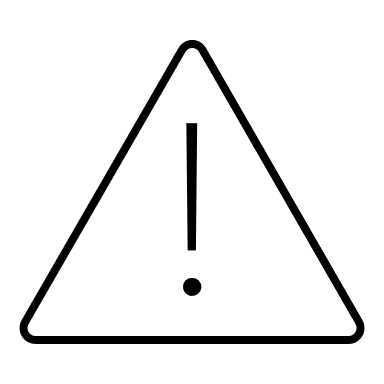 Neprokázaný zájem CS o vstup do projektu.
Např. v analýze pomocí dotazníkového šetření, popsáním potřeb apod.
Nedostatečně popsaný způsob práce s CS.
Např. intenzita a způsob práce s CS, motivace CS apod.
48
[Speaker Notes: Kritérium 4 Proveditelnost
4.1 Způsob zapojení cílové skupiny:
Jak adekvátně je cílová skupina zapojena v průběhu projektu?

Hlavní zdroj informací: Popis projektu, CS, KA.]
časté chyby: ZPŮSOB REALIZACE KA
49
[Speaker Notes: Kritérium 4 Proveditelnost
4.2 Způsob realizace aktivit a jejich návaznost:
Jak vhodně byl zvolen způsob realizace aktivit a jejich vzájemná návaznost?

Hlavní zdroj informací: Popis projektu, CS, KA, Indikátory, Rozpočet.]
Rozdělení zbytku alokace
50
Žádost o přezkum
51
[Speaker Notes: Kap. 32.1 Obecné části pravidel + Pokyny na ESF Fóru (https://www.esfcr.cz/hodnoceni-a-vyber-projektu-opz-plus/-/dokument/18419132).

Žádost o přezkum nelze podat, pokud žádost v procesu hodnocení a výběru pokračuje.
Záložka Žádost o přezkum rozhodnutí –> Vytvořit žádost o přezkum rozhodnutí –> Elektronicky podepsat oprávněnou osobou.
Pouze 1 žádost pro každou část hodnocení + nutné odůvodnění + návrh žadatele.
60 pracovních dnů u složitějších případů.
O výsledku žádosti o přezkum je žadatel informován depeší.]
Is kp21+
52
[Speaker Notes: Registrace NIA:
Mobilní klíč eGovernmentu
eObčanka
NIA ID (dříve „Jméno, heslo, sms“)
IIG – International ID Gateway
I. CA identita s kartou Starcos
Moje ID]
Hlavní změny oproti opz
53
[Speaker Notes: Dále snížení EU podílu z 85 na 76,735 % + změna limitů CZV projektu z 5 až 50 mil. Kč na 4,8 až 25 mil. Kč + dílčí úpravy některých CS + nutné aktivně podat žádost o podporu + hodnoticí komise místo individuálních hodnotitelů a výběrové komise.]
KONTAKTy
Výzva a přílohy: https://www.esfcr.cz/vyzva-032-opz-plus
Mgr. Jiří Možný: jiri.mozny@mpsv.cz, +420 950 192 104
Ing. Lenka Barboříková: lenka.barborikova@mpsv.cz, +420 950 192 820

Diskusní klub na ESF Fóru
https://www.esfcr.cz/klub-vyzvy-032-integrovane-uzemni-investice-zamestnanost.
Před položením dotazu nutná registrace.

Technická podpora OPZ+
https://www.esfcr.cz/technicka_podpora_opzplus.
54
Užitečné odkazy
Pokyny k vyplnění žádosti o podporu v IS KP21+ pro projekty s přímými a nepřímými náklady a pro projekty s paušální sazbou (https://www.esfcr.cz/formulare-a-pokyny-potrebne-v-ramci-pripravy-zadosti-o-podporu-opz-plus/-/dokument/18398069).
Obecná část pravidel pro žadatele a příjemce v rámci OPZ+ (https://www.esfcr.cz/pravidla-pro-zadatele-a-prijemce-opz-plus/-/dokument/18068434).
Specifická části pravidel pro žadatele a příjemce v rámci OPZ+ pro projekty s přímými a nepřímými náklady a pro projekty financované s využitím paušálních sazeb (https://www.esfcr.cz/pravidla-pro-zadatele-a-prijemce-opz-plus/-/dokument/18068507).
Příručka pro hodnotitele (https://www.esfcr.cz/prirucka-pro-hodnotitele-a-pravidla-vyberovych-komisi).
55